Определение параллельных прямых
7 класс, геометрия
Взаимное расположение прямых на плоскости
Прямые на плоскости могут пересекаться
Прямые на плоскости могут не пересекаться
Прямые на плоскости могут совпадать
a
O
a
b
a
b
b
Определение параллельных прямых
Две прямые на плоскости называются параллельными, если они не пересекаются
a
b
a
с
b
Параллельность отрезков и прямых
B
N
C
A
M
D
AB ║MN
Два отрезка называются параллельными, если они лежат на параллельных прямых
Назовите углы, образовавшиеся при пересечении двух прямых и их свойства
a
1
4
2
3
b
a
с
b
4
6
1
2
5
a
3
8
7
с
b
4
6
1
2
5
a
3
8
7
с
b
4
6
1
2
5
a
3
8
7
с
b
Проверь себя
не
пересекаются
лежит на прямой,
параллельной данной.
Проверь себя
AB и MN
Проверь себя
пересекает их
в двух точках
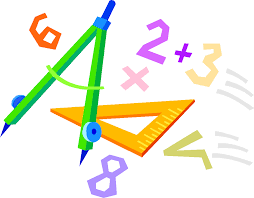 Проверь себя
две
Проверь себя
4